Editable Map of Germany for PowerPoint
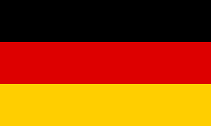 Düsseldorf
Munich
Hanover
Berlin
Schleswig-Holstein
Mecklenburg-Vorpommern
Lorem ipsum dolor sit amet, nibh est. A magna maecenas, quam magna nec quis, lorem nunc. Suspendisse viverra sodales mauris, cras med.
Lorem ipsum dolor sit amet, nibh est. A magna maecenas, quam magna nec quis, lorem nunc. Suspendisse viverra sodales mauris, cras med.
Lorem ipsum dolor sit amet, nibh est. A magna maecenas, quam magna nec quis, lorem nunc. Suspendisse viverra sodales mauris, cras med.
Lorem ipsum dolor sit amet, nibh est. A magna maecenas, quam magna nec quis, lorem nunc. Suspendisse viverra sodales mauris, cras med.
Hamburg
Bremen
Niedersachsen
Berlin
Brandenburg
Saxony-Anhalt
Nordrhein-Westfalen
Sachsen
Thuringia
Hessen
Rheinland-Pfalz
Bavaria
Saarland
Baden-Württemberg
[Speaker Notes: © Copyright PresentationGO.com – The free PowerPoint template library]
Editable Map of Germany for PowerPoint
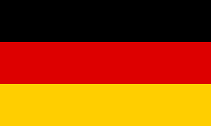 Düsseldorf
Munich
Hanover
Berlin
Schleswig-Holstein
Mecklenburg-Vorpommern
Lorem ipsum dolor sit amet, nibh est. A magna maecenas, quam magna nec quis, lorem nunc. Suspendisse viverra sodales mauris, cras med.
Lorem ipsum dolor sit amet, nibh est. A magna maecenas, quam magna nec quis, lorem nunc. Suspendisse viverra sodales mauris, cras med.
Lorem ipsum dolor sit amet, nibh est. A magna maecenas, quam magna nec quis, lorem nunc. Suspendisse viverra sodales mauris, cras med.
Lorem ipsum dolor sit amet, nibh est. A magna maecenas, quam magna nec quis, lorem nunc. Suspendisse viverra sodales mauris, cras med.
Hamburg
Bremen
Niedersachsen
Berlin
Brandenburg
Saxony-Anhalt
Nordrhein-Westfalen
Sachsen
Thuringia
Hessen
Rheinland-Pfalz
Bavaria
Saarland
Baden-Württemberg
[Speaker Notes: © Copyright PresentationGO.com – The free PowerPoint template library]
[Speaker Notes: © Copyright PresentationGO.com – The free PowerPoint template library]